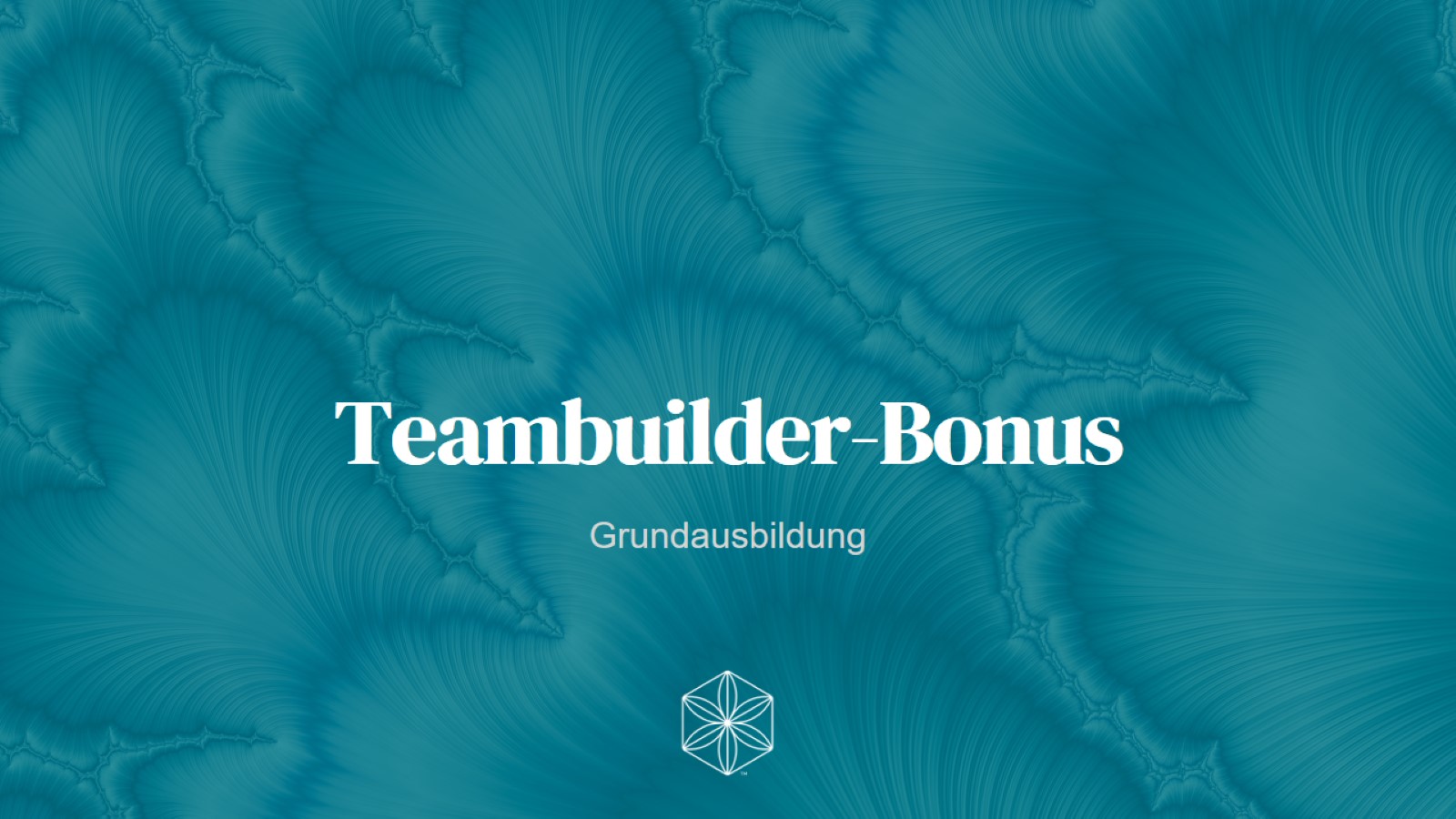 Teambuilder-Bonus
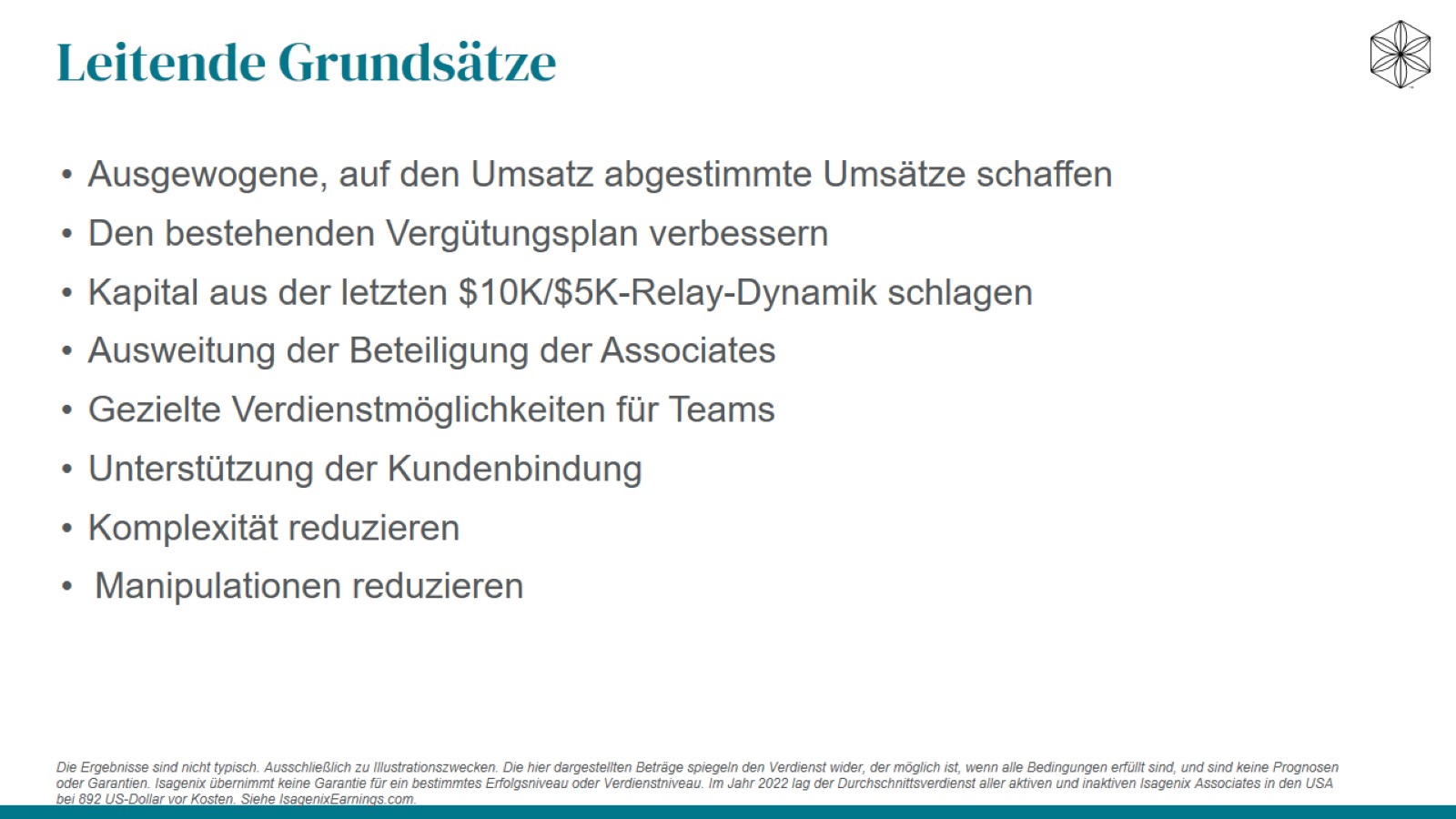 Leitende Grundsätze
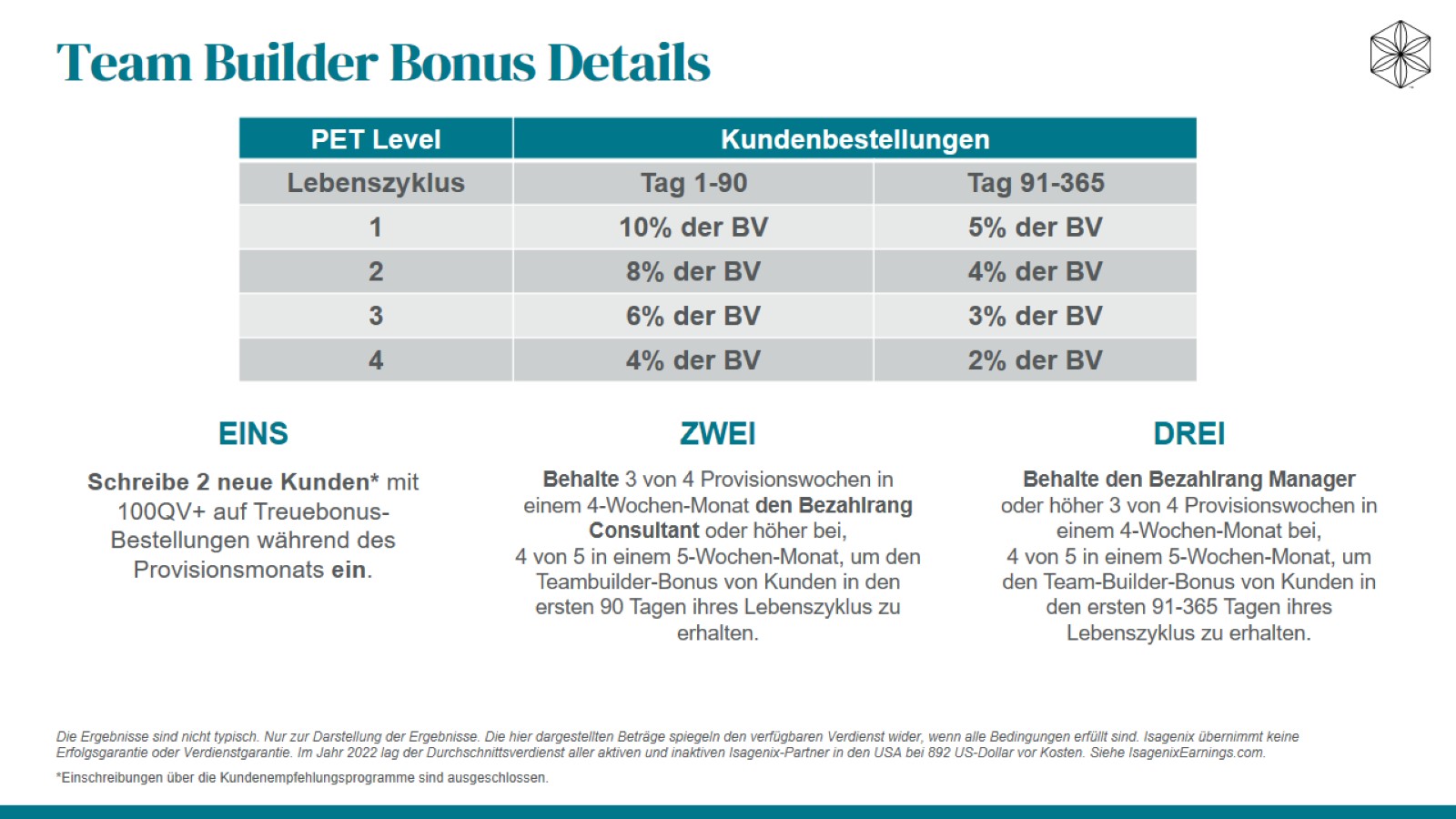 Team Builder Bonus Details
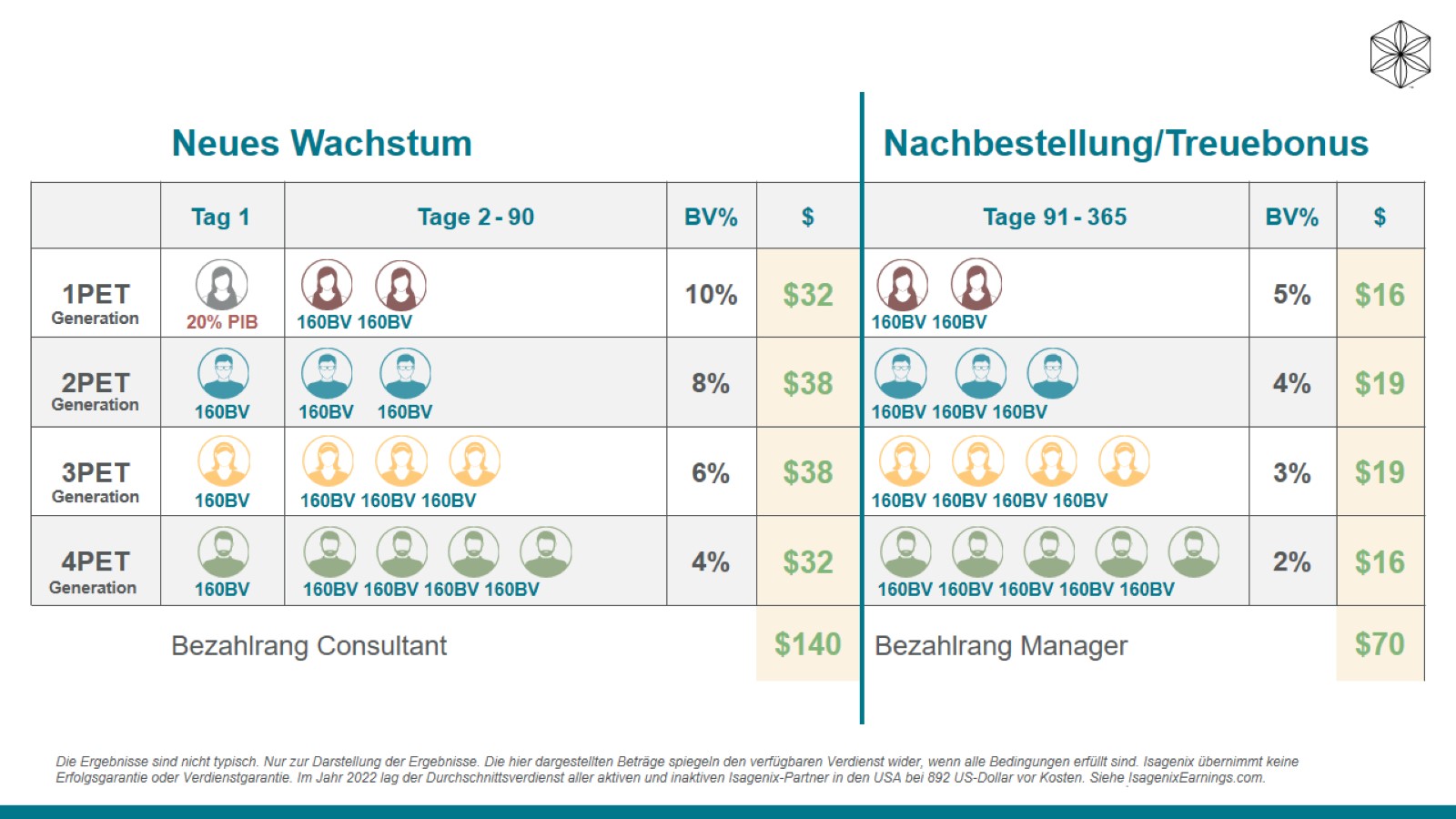 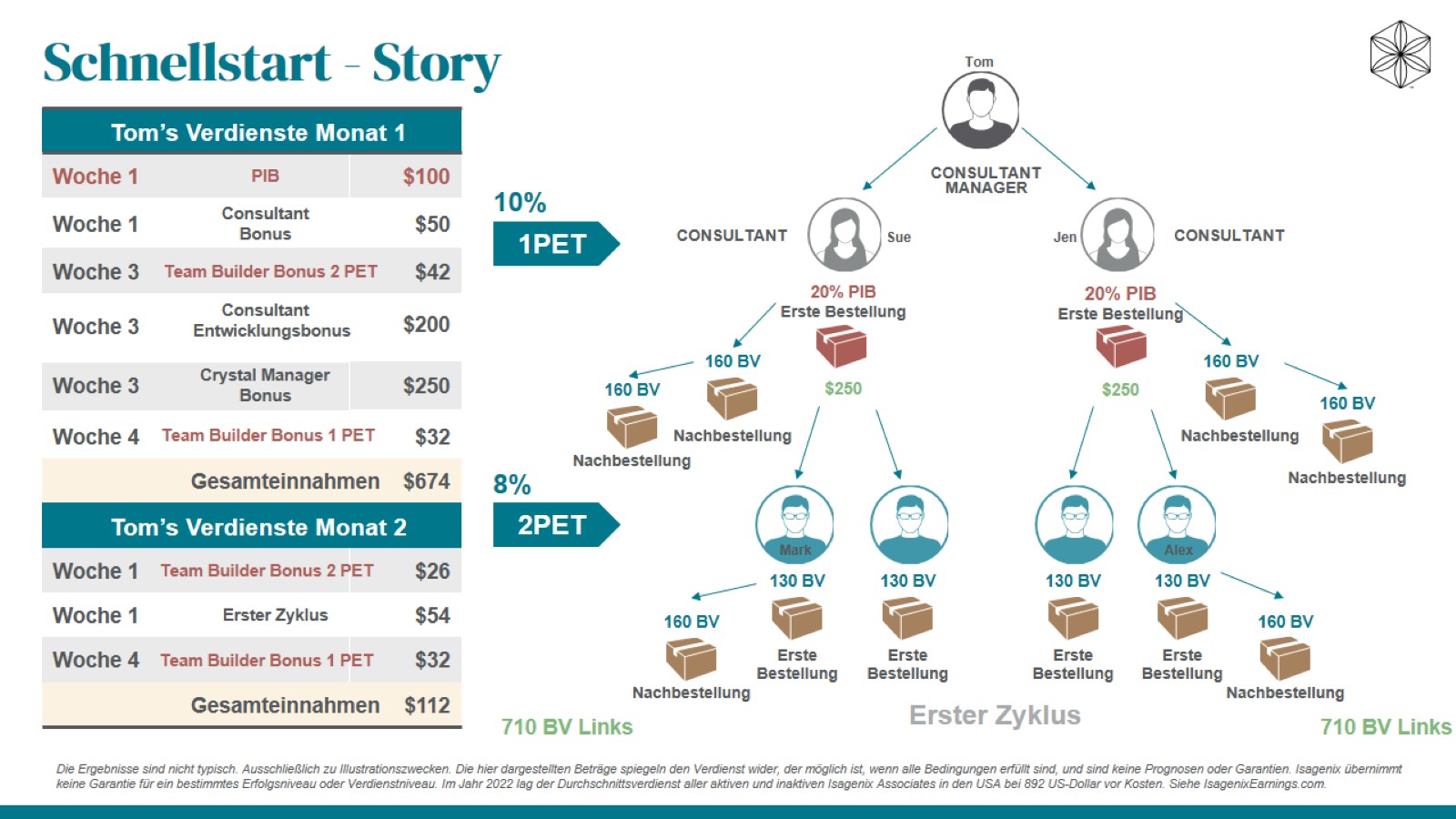 Schnellstart - Story
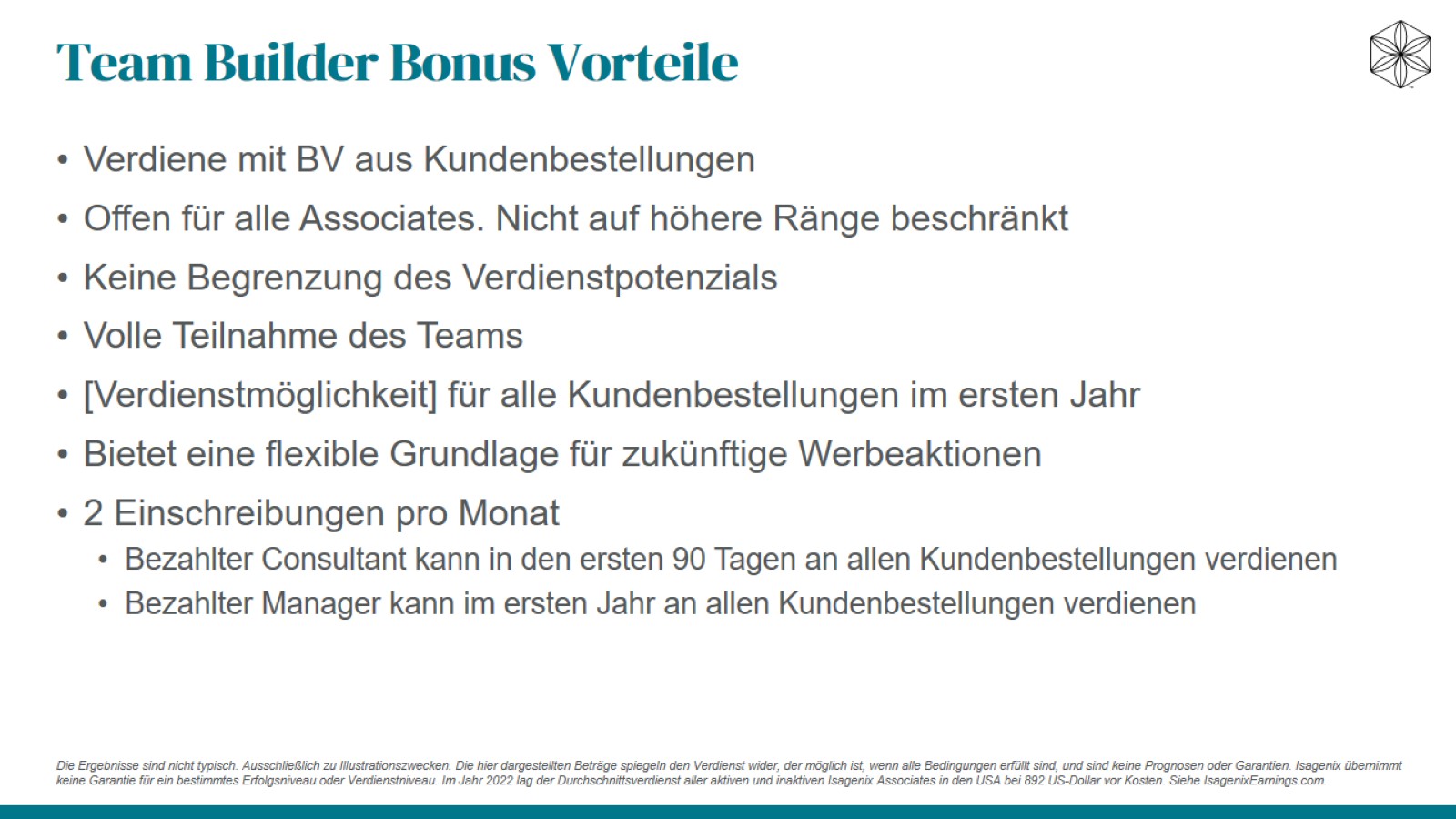 Team Builder Bonus Vorteile
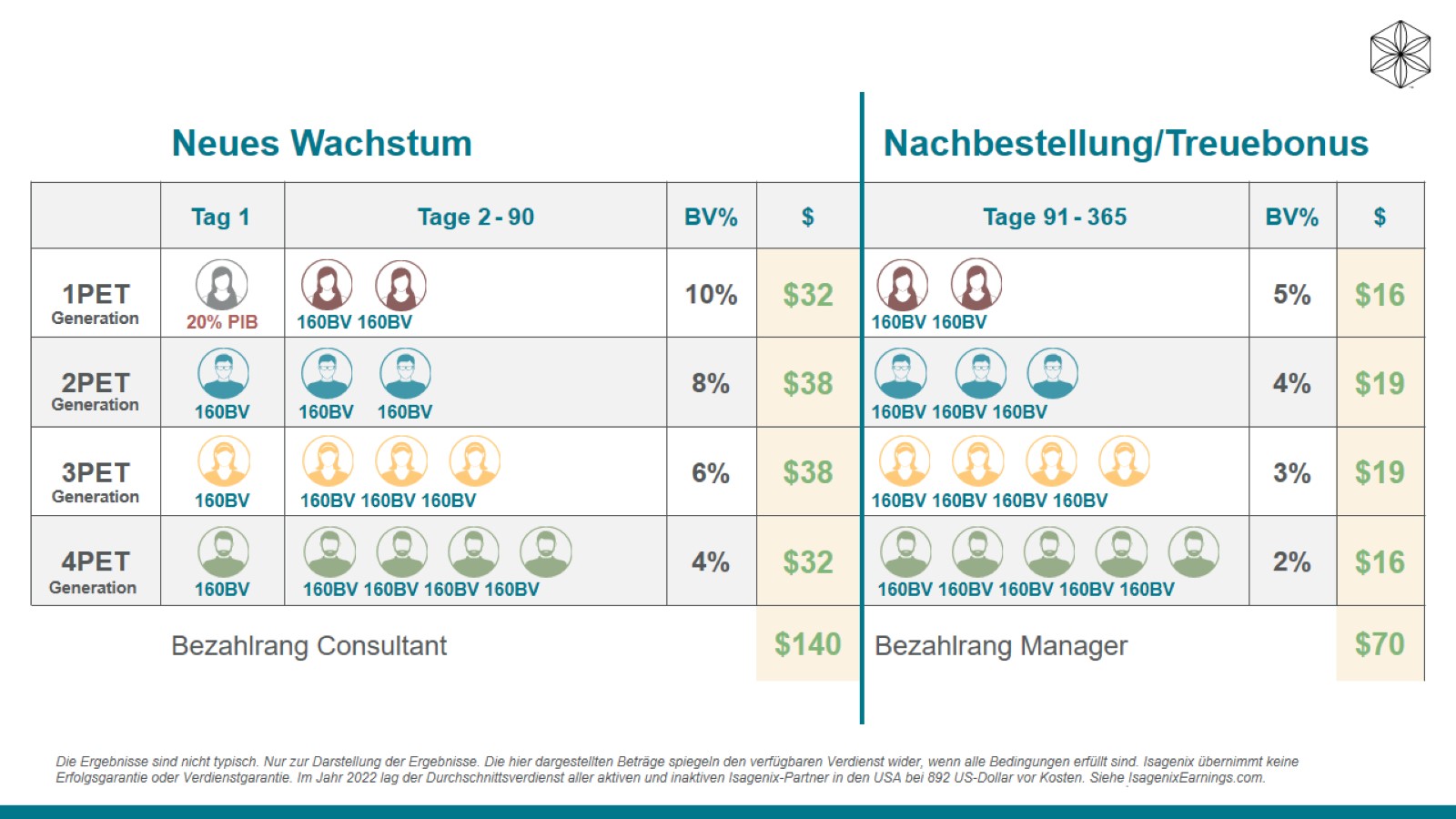 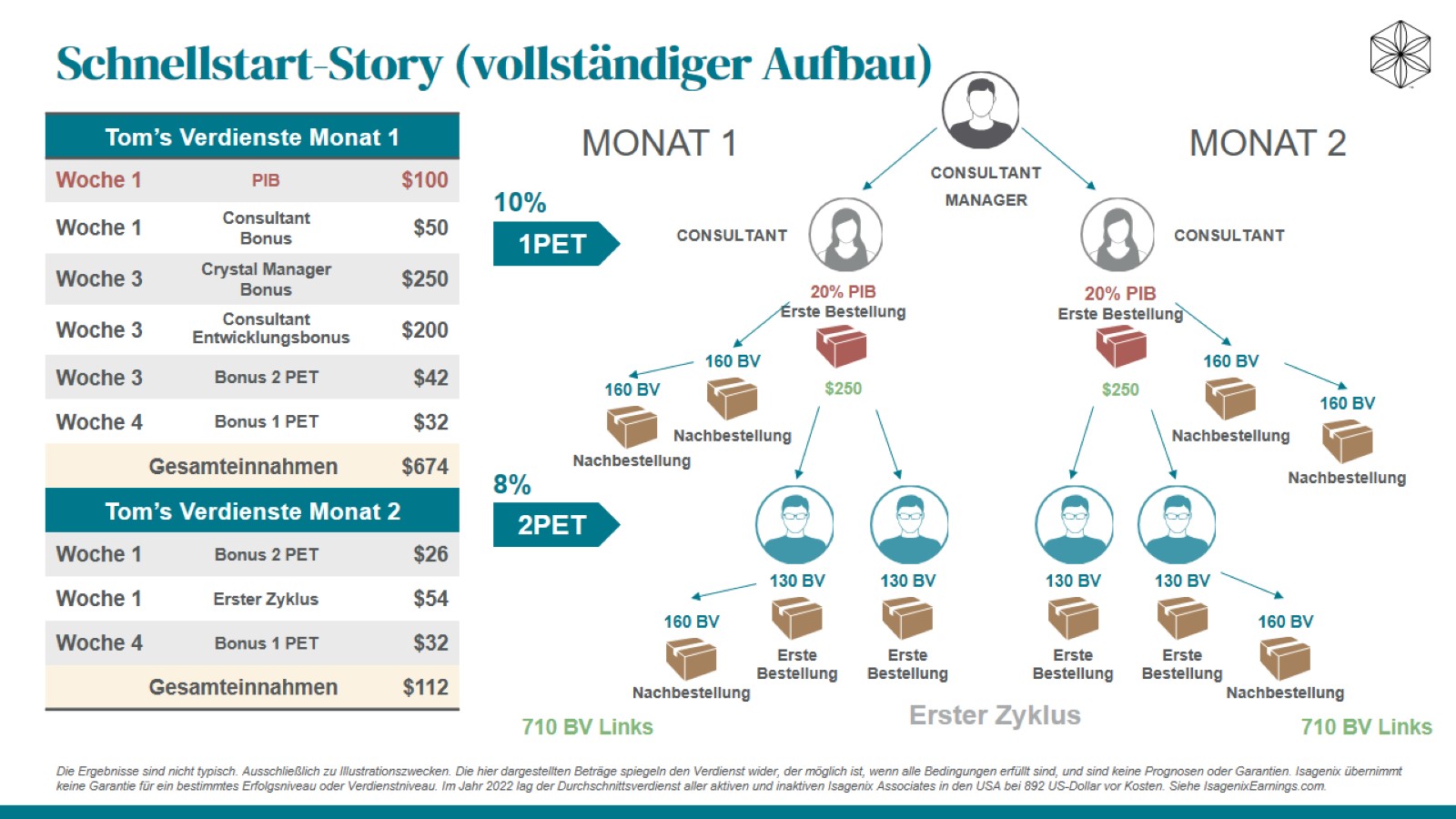 Schnellstart-Story (vollständiger Aufbau)